Afvaren hogerwal
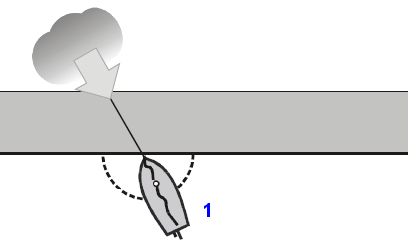 ______________________________________________________________________________________________
______________________________________________________________________________________________
______________________________________________________________________________________________
______________________________________________________________________________________________
______________________________________________________________________________________________
______________________________________________________________________________________________
______________________________________________________________________________________________
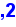 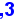 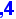 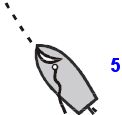 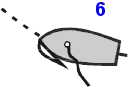 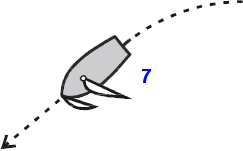 De Dwarspeiling
__________________________________________________________________________________________________________________________
__________________________________________________________________________________________________________________________
__________________________________________________________________________________________________________________________
__________________________________________________________________________________________________________________________


Waar moet je op letten bij het bepalen van het punt waarop je overstag gaat, en waarom?
_________________________________________________________________________________________________________________________________
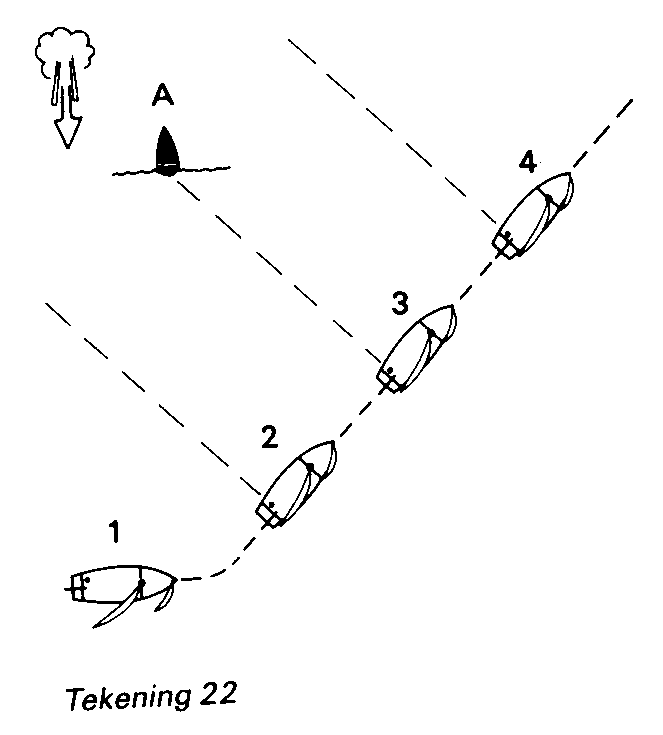